West Stokes High School Senior Meeting 2020-2021
This information is intended for our Seniors and their Families
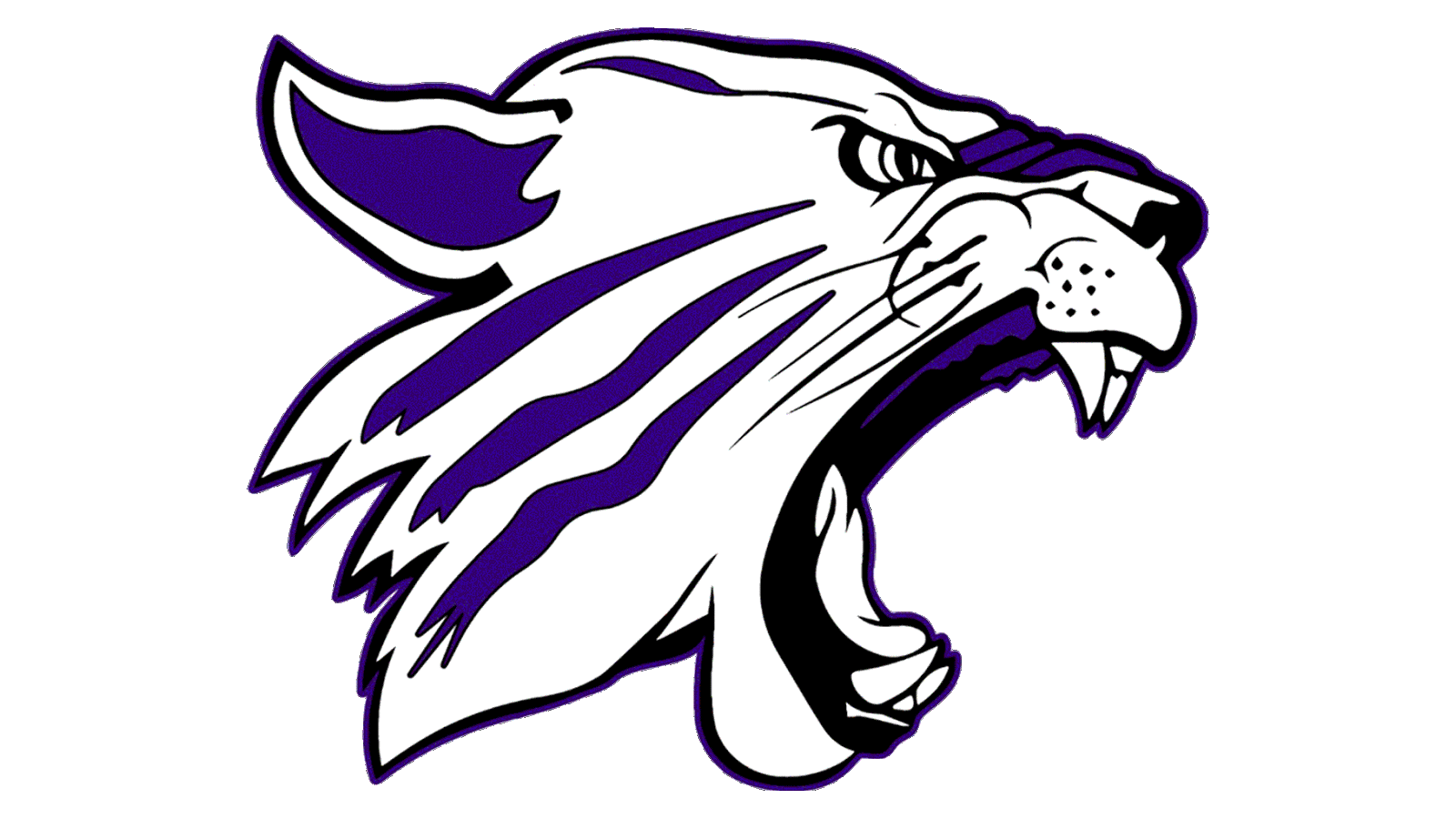 Topics to be Covered in this Presentation
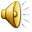 Transcripts
Senior Activities Sheets and Contracts
College Application Process
Residency Determination Service (for NC in-state tuition)
College Entrance Testing
Financial Aid/Scholarships
Military
NCAA Registration
Forsyth Tech/Dual Enrollment
Important Dates
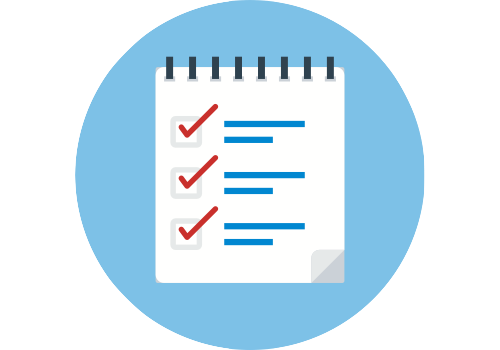 Let’s Review your High School Transcript
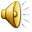 A copy of your transcript was emailed to you by your counselor
Contact Information
Final Grades and Credits earned for each class 9th-11th grade
Quality Points:  Weighted and Unweighted
Flags
UNC Board of Governors Minimum Course Requirements Remaining
Performance Information
Testing Information
Curriculum Related Work Experience and Awards/Achievements and Extracurricular Activities
Signature Line, Obtaining an Official Transcript
Grading and GPA details
Senior Activities Sheets and Contracts
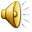 Senior Activities Sheets – please refer to the email sent to you by Ms. Ashley King

*You must complete this Google form so we can gather important information about you to assist you in applying to college/scholarships
*If you do not complete this form, you will NOT be considered for any scholarships that we coordinate through our school.

Senior Contracts – You have received a copy of your Senior Contract attached to an email from our Guidance Office.  This contract lists the number of credits you need to earn as well as the specific classes you need to pass in order to graduate this year.

*Please print your contract, sign, have a parent sign, and return the form the guidance office ASAP.  We must have a signed contract returned for every senior.
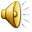 The 4 Year College Application Process
Do Your Research!!!
Research Admissions Requirements and Application Deadlines
Take the Virtual Tour and/or schedule a tour on campus
Early Action - applicant will receive an early admissions decision that is not binding
Early Decision (binding) - requires the applicant to commit and withdraw all other applications
Rolling Admissions - the deadline to apply and admissions decisions are flexible
College Visits - Each senior is allowed two days to visit college campuses. These days will count as field trips and not absences if you complete and return the Permission for College Visit form to the guidance office. See your counselor or Mrs. Moretz for this form. 
There are several ways to apply to college. Common sites are (linked): 
CFNC, Coalition, Common App (click here to watch Common App tutorial)
You can also apply through the college or university’s website
Make an appointment with your counselor for more details
Student Services can assist you with an application fee waiver if needed
The 4 Year College Application Process
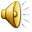 College Admissions Essays (watch this)
Click here for Tips
Have a professional proof read it with you
This is your time to shine :)
Recommendations (watch this)
Most of our teachers will ask you for a copy of your senior activities sheet or resume
Give recommenders time - at least 2 weeks notice
Test Scores
You must request official test scores (if required) from SAT or ACT (we do not send them for you)
Transcripts
Official transcripts are sent directly from our office to the school or application site
Pay attention to how each school requires this process to be completed - keep us in the loop!
Dual Enrollment students must also send an official transcript from the community college
Forsyth Tech: https://www.forsythtech.edu/student-services/student-resources/academic-records-transcripts/
Surry: https://surry.edu/experience-surry/student-services
College Entrance Testing
Test scores are just one part of your application. Do your research - Are test scores required?  What is the average score for admissions? Do you have to take a subject test? Click to read more...
SAT - Collegeboard.org
ACT - ACT.org
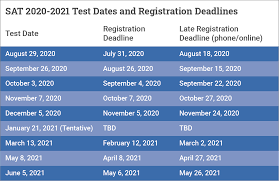 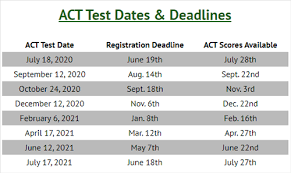 The 2 Year College Application Process
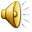 Go to your college’s website and find the “Apply” button (it can be hidden on some sites so let us know if you need assistance)
You will need to complete the Residency Determination Service before you apply (info about RDS is 3 slides away!)
Notice the application deadlines!!  The college’s deadline is probably a late spring/early summer deadline but different majors have different deadlines
There are some programs such as Nursing, Dental Hygiene, that require you to perform certain tasks before you submit your application
SAT/ACT scores are not required; some students may have to take a placement test
Financial Aid
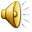 The FAFSA (Free Application for Federal Student Aid) is the key to beginning the financial aid process. Available October 1, the student and a parent will need a separate FSA ID to file. Apply for your separate FSA ID’s here: https://fsaid.ed.gov/npas/index.htm
You’ll need tax information for 2019 to file the FAFSA for school year 2021-2022 (entering college in Fall 2021), and you’ll re-file for every year your student is in college. Apply here: https://fafsa.ed.gov/spa/fafsa/#/LOGIN?locale=en_US
The FAFSA is the qualifier for the federal Pell Grant. Maximum amount for the Pell Grant for 2020-2021 is $6345.00. To qualify for maximum Pell Grant, you must have an EFC of “0”. EFC (Expected Family Contribution) is a figure used by FAFSA to calculate financial need. Grant awards are on a sliding scale from $639-$6345, based on financial need. (Max. EFC=$5711.)
Financial Aid
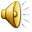 Everyone should file the FAFSA, regardless of your financial need. Many scholarships use the FAFSA as requirement for application and as an indicator that the student is serious about looking for financial aid for college.
Filing online has become easier every year and you may be able to use the IRS Data Retrieval tool to import your tax information directly into the FAFSA, or you may choose to manually fill in the form.
Students who do not file the FAFSA are only eligible for unsubsidized loans.
Financial Aid
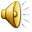 For more information on grants, scholarships, and student loans, see the separate financial aid presentation titled
“Finding Money for College 2020 “
Located on the Guidance web page here.
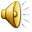 Scholarships
SEARCH the INTERNET to find Grants (free federal or state money), Loans (money you will pay back), Scholarships (free money from sponsoring organizations), and Work-Study opportunities (campus jobs) 

Research the schools you are applying to - they offer their own scholarships (check those deadlines)!
West Stokes High School’s Student Services site CLICK HERE
CFNC - Scholarship Search
Check your email!!! We will send out scholarship opportunities each month!
Stop in and see us in Student Services/Guidance. We have local paper copy applications available on our Scholarship Board
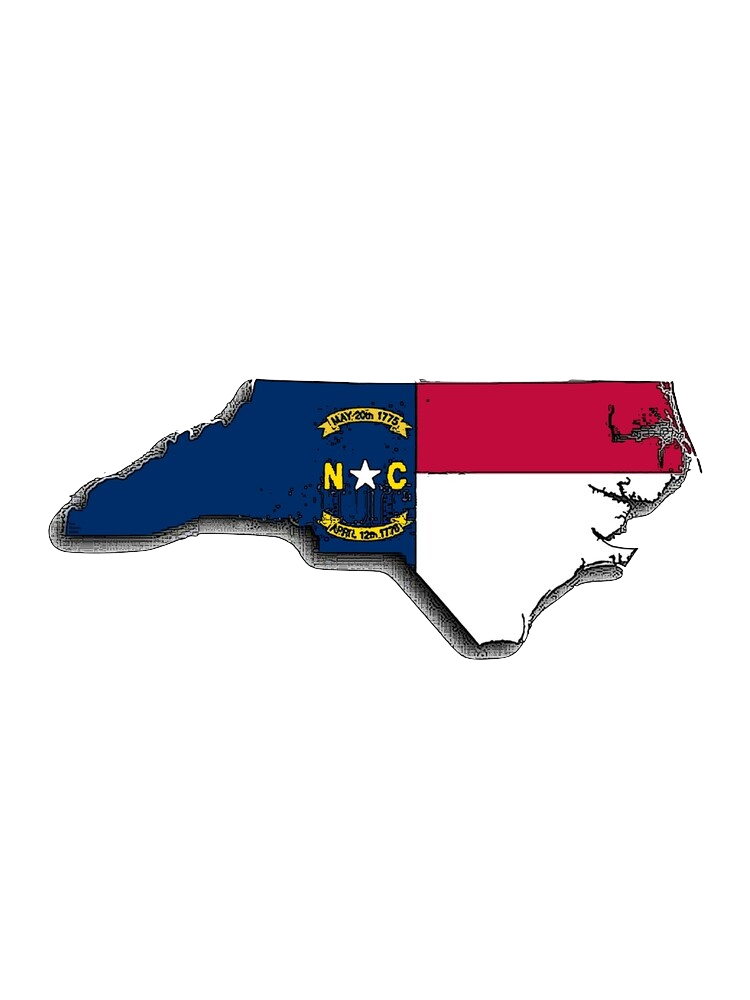 RDS
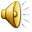 You must complete RDS (Residency Determination Service) to receive in-state tuition at a public North Carolina college/university.
RDS must be completed prior to applying to a North Carolina community college.
Complete online at www.ncresidency.cfnc.org using your CFNC account.
Your CFNC login account information (if you created your login info the way we recommended) is as follows:										Account Name:  first initial last initial student ID# (mr12345678, for example)
	Password:  student id# if it has 8 digits; if not, add zeros to the beginning to   
                           To equal a total of 8 digits (00123456, for example)
Military/NCAA Registration
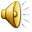 *Military: Any student interested in enlisting who has not yet been talking with a recruiter, please see your counselor for contact information for each branch.

*NCAA Registration: If you are planning to play Division I or Division II sports, you must register through the NCAA Clearinghouse. Please visit the following link for more information: 
http://www.ncaa.org/student-athletes/future/how-register
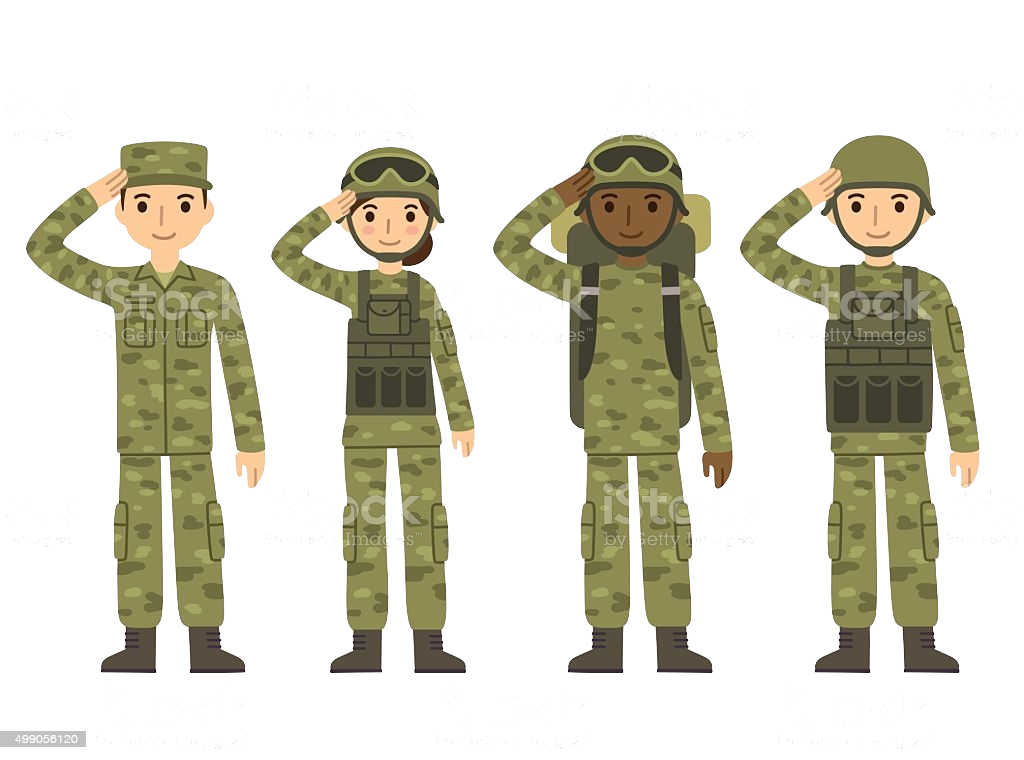 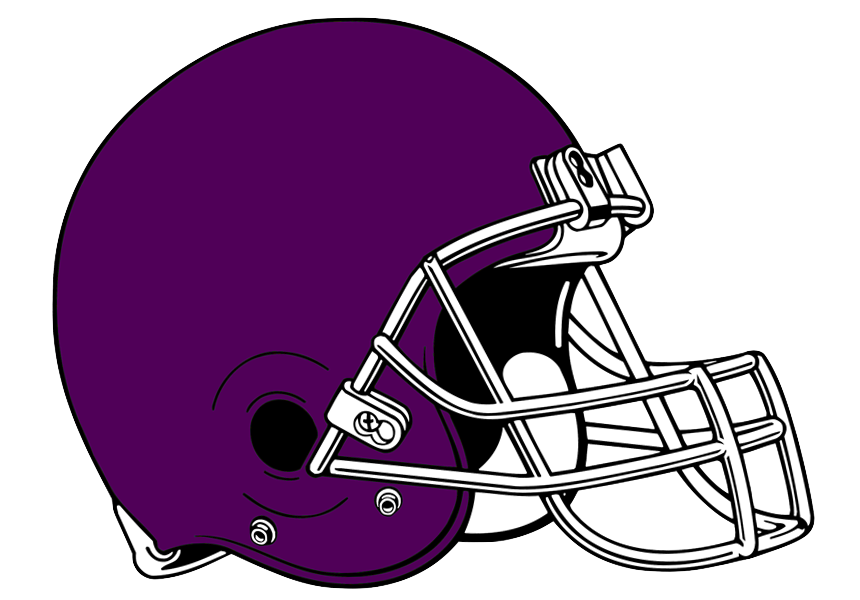 Want to take a Forsyth Tech class in the Spring?
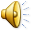 If you have not taken a Career and College Promise class before…
You must have a 2.8 unweighted GPA to qualify for the program
Act fast! Email me at holly.kidd@forsythtech.edu by October 1st to apply.
If you are a current Career and College Promise student…
October is advising and registration month- email me to set up an appointment
All CCP students must turn in a Consent Form to take a Spring class EVEN IF IT IS ALREADY ON YOUR HIGH SCHOOL SCHEDULE!!
Consent forms are in the box by my door in guidance.
We still have seats in Sociology (SOC-210) if you’d like to add a class
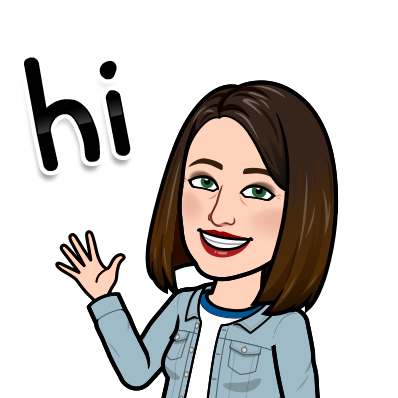 Undecided about your future?
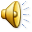 I can help! Set up an appointment with me to explore careers on Virtual Job Shadow and check out different colleges and programs
Early Grad?
Come check out the options that Forsyth Tech has for you!
You can start your college career in January!!
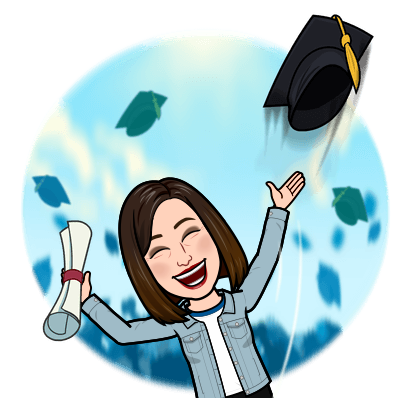 Interested in Forsyth Tech?
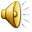 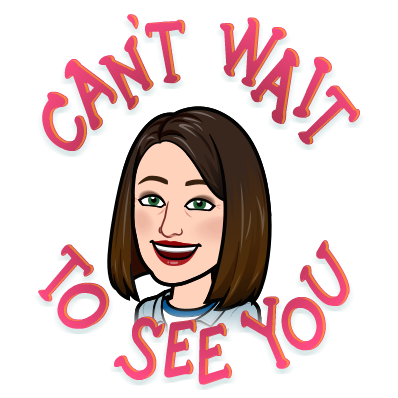 I will be your advisor!! Come see me to:
Check out the different programs
Apply
Register for classes
Want to transfer Forsyth Tech credits to a college or university ?
Use this link to the Forsyth Tech website for requesting  your transcripts:         Forsyth Tech Transcripts
Important Dates to Remember
October 1 - the FAFSA application opens

October 19-30 College Application Week:  During these weeks, many NC colleges and universities waive their application fees
        https://www.cfnc.org/apply-to-college/nc-countdown-to-college
Many colleges are offering virtual tours/meets for prospective students.  Check out their websites for more info!
Questions? Email us!
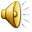 Sandra Bowen – School Counselor for students with last names beginning A-G
sandra.bowen@stokes.k12.nc.us

Michelle Ring – School Counselor for students with last names beginning H-O
michelle.ring@stokes.k12.nc.us

Kate Hough – School Counselor for students with last names beginning P-Z
kathryn.hough@stokes.k12.nc.us

Ashley King – College Adviser
ashley.king@stokes.k12.nc.us

Holly Kidd – High School Career Coach (Forsyth Tech representative)
holly.kidd@stokes.k12.nc.us or hkidd@forsythtech.edu